Ľudské sídla a ich okolie
ZŠ sv. Don Bosca Zlaté Moravce
Ing. Marta Lazúrová
Je to umelý ekosystém, ktorý vytvoril a využíva človek.
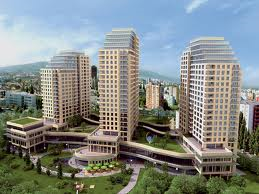 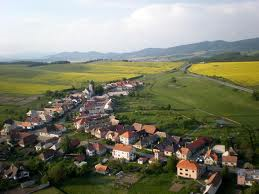 Domácnosti
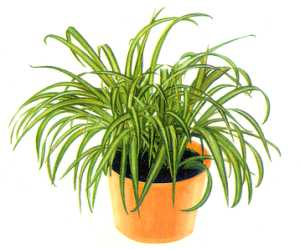 Ľudia pestujú izbové rastliny.
Chovajú napr. akváriové ryby,
 andulky, kanáriky, morčatá,
 škrečky.
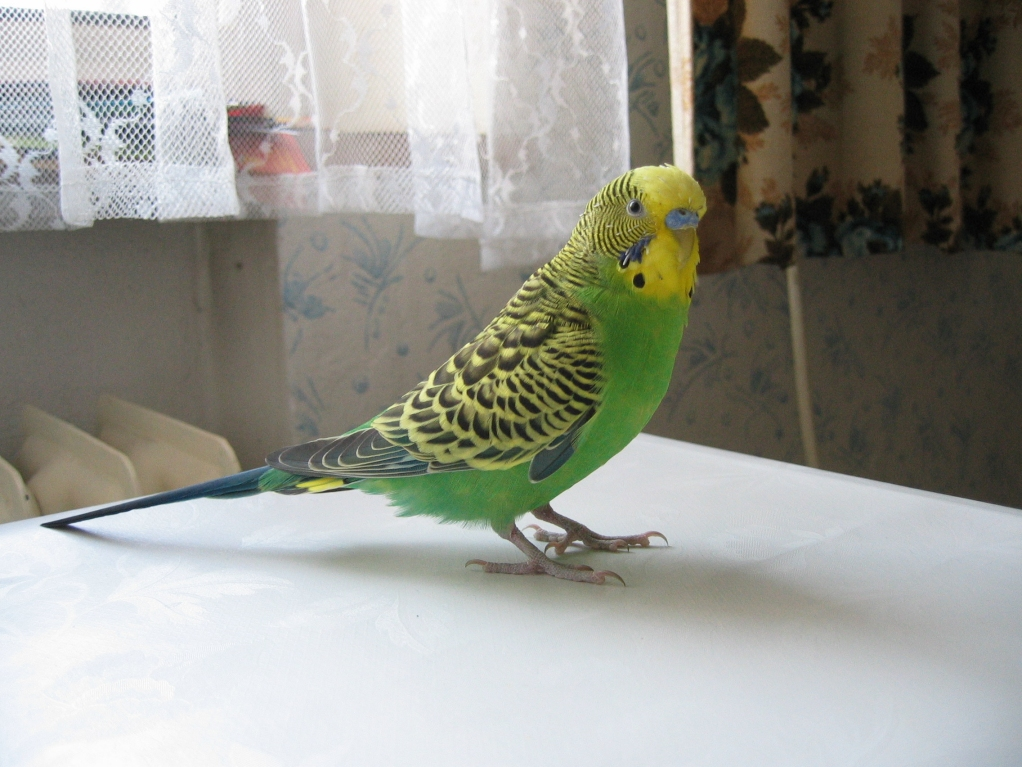 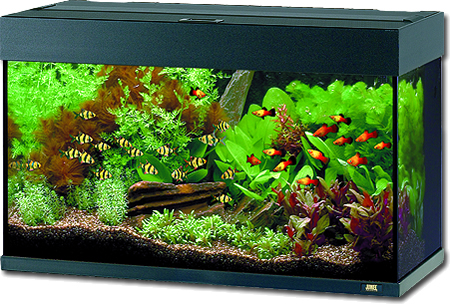 Nežiaduce živočíchy hľadajú v ľudských obydliach potravu, úkryt, miesto na rozmnožovanie, ochranu pred dravcami.
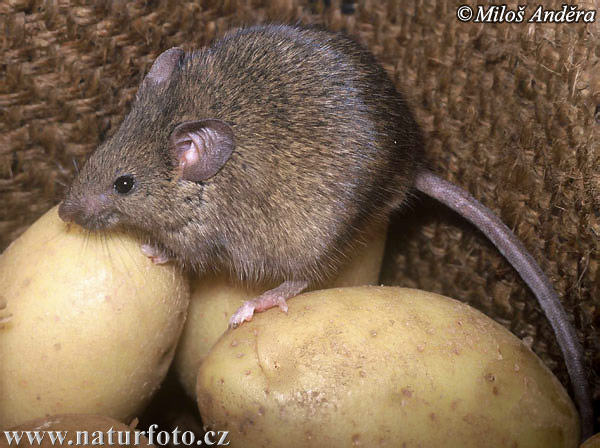 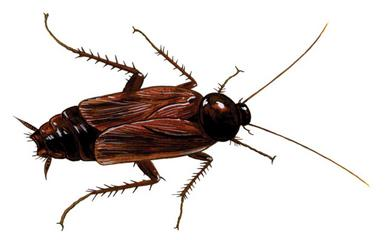 Okolie príbytkov
Úžitkové rastliny ľudia pestujú v:
zeleninových záhradách,
ovocných sadoch,
viniciach,
skleníkoch.
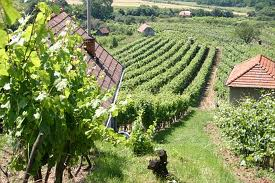 Na hospodárskych dvoroch a farmách ľudia chovajú hospodárske zvieratá ako zdroj potravy (mäso, mlieko, vajcia, masť...) alebo zdroj surovín (koža, srsť, vlna, perie...).
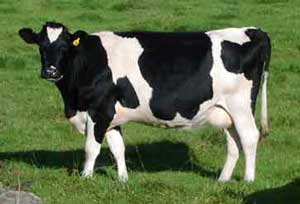 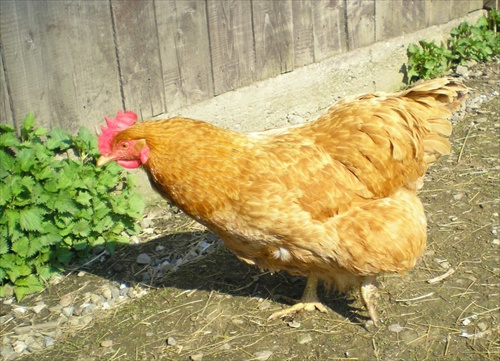 Človek si svoje okolie skrášľuje okrasnými záhradami a parkami.
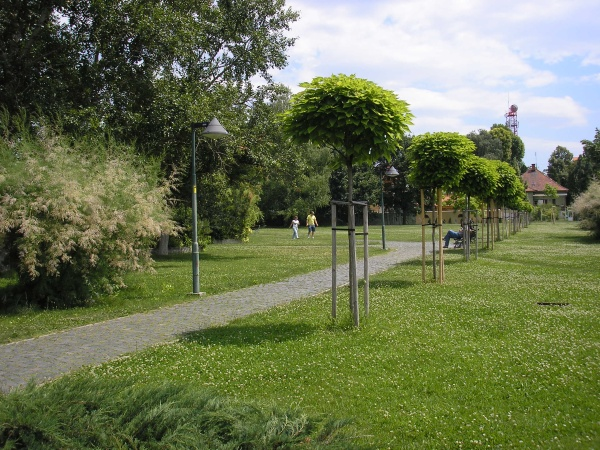 Domáci miláčikovia
Niektoré živočíchy spolužitím s človekom zdomácneli, napr. pes a mačka.
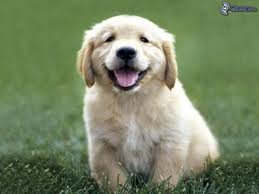 Človek si pestované rastliny a chované živočíchy prispôsobil svojim potrebám
krížením a šľachtením.
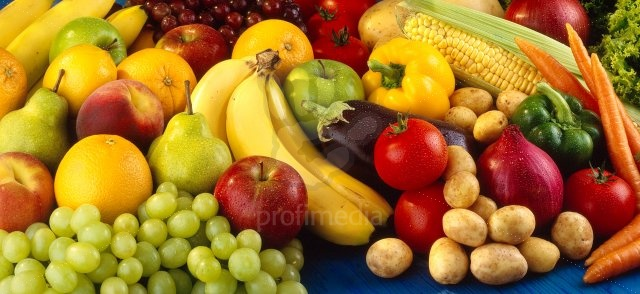 KRÍŽENIE
je zámerné rozmnožovanie dvoch odlišných jedincov, aby sa v ich potomstve spojili prospešné vlastnosti oboch jedincov.
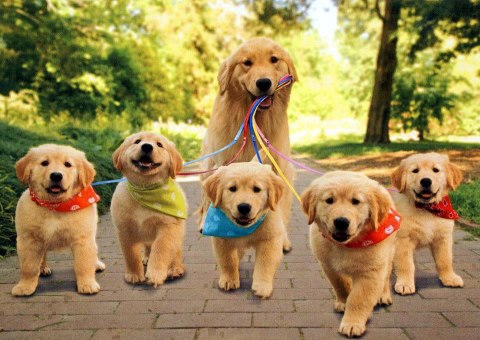 ŠĽACHTENIE
je zámerný výber a rozmnožovanie jedincov s vhodnými vlastnosťami.
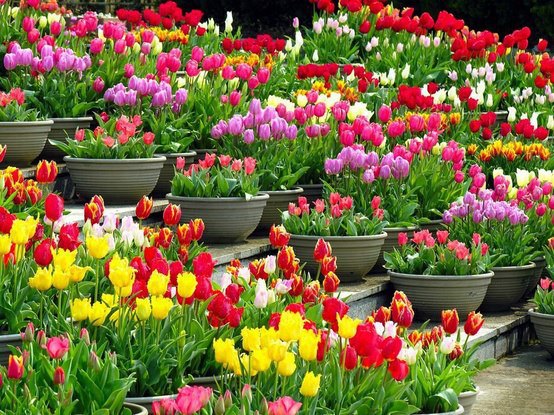